Презентация на тему: «Сечение поверхности плоскостью»
Преподаватель Инженерной графики Гомозова Л.Н.
Цель: Усвоение  построения проекций точек пересечения прямой линии с поверхностями различных геометрических тел.
Выполнение чертежей на построение проекций сечений поверхности плоскостью
Сечение поверхности плоскостью представляет собой плоскую фигуру, ограниченную замкнутой линией, все точки которой принадлежат как секущей плоскости, так и поверхности.
При пересечении плоскостью многогранника (например призмы, пирамиды и т.д.) в сечении получается многоугольник с вершинами, расположенными на ребрах многогранника. Проекциями сечения многогранников, в общем случае, являются многоугольники, вершины которых принадлежат ребрам, а стороны - граням многогранника.
Задачу по определению сечения многогранника можно свести к многократному решению задачи по определению точки встречи прямой (ребер многогранника) с секущей плоскостью или к задаче по нахождению линии пересечения двух плоскостей (грани многогранника и секущей плоскости).
Первый путь решения называют способом ребер, второй – способом граней.
Первый способ предпочтителен, если некоторые ребра многогранника являются проецирующими, второй – если некоторые грани многогранника являются проецирующими плоскостями. В ряде случаев целесообразно комбинированное применение обоих способов.
Сечение призмы плоскостью рассмотрим
 на примере сечения пятигранной призмы ABCDE, ребра 
которой 
перпендикулярны
 горизонтальной
 плоскости
 проекции,
 а секущая
 плоскость α 
общего положения задана
 следами.
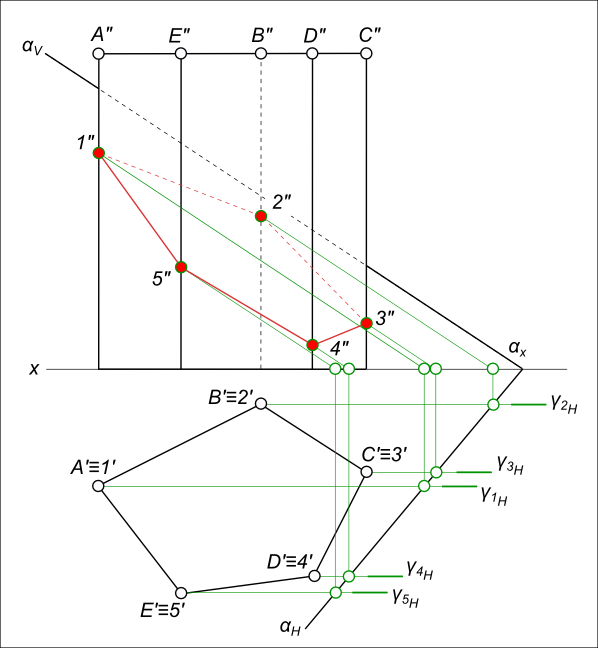 Ребра призмы - проецирующие прямые к плоскости проекций H. В данном случае, чтобы найти сечение призмы плоскостью необходимо найти точки 
встречи каждой проецирующей прямой с плоскостью α.Через ребра призмы проводим плоскости уровня параллельные фронтальной плоскости проекций: γ1, γ2, γ3, γ4, γ5. 
Линии пересечения данных плоскостей с секущей плоскостью α - фронтальные 
прямые.
Пересечение фронтальных прямых с 
ребрами призмы определит точки пересечения последних с плоскостью α: 1", 2", 3", 4" и 5". 
Соединив, которые прямыми линиями, получим искомое сечение призмы плоскостью.
Определить сечение призмы плоскостью 
общего положения α, заданной параллельными прямыми a и b.
Решаем эту задачу путем нахождения точек 
встречи ребер призмы с плоскостью α. 
Для этого:- заключаем ребра призмы в горизонтально-
проецирующие плоскости γ1, γ2, γ3 и γ4;- находим линии пересечения этих плоскостей
 с плоскостью α (прямые 1, 2; 3, 4; 5, 6; 7, 8);- отмечаем точки пересечения этих прямых с
 соответствующими ребрами призмы 
K", L", M" и N" ⇒ K`, L`, M` и N";- найденные точки соединяем прямыми 
линиями и получаем искомое сечение 
призмы плоскостью α.
При пересечении плоскостью поверхности вращения (цилиндра, конуса и др.) фигура сечения часто ограничена кривой линией. Точки этой кривой находят при помощи вспомогательных линий – прямых или окружностей, взятых на поверхности. 
Точки пересечения этих линий с секущей плоскостью будут искомыми точками контура криволинейного сечения.
Линия пересечения цилиндра с проецирующей плоскостью
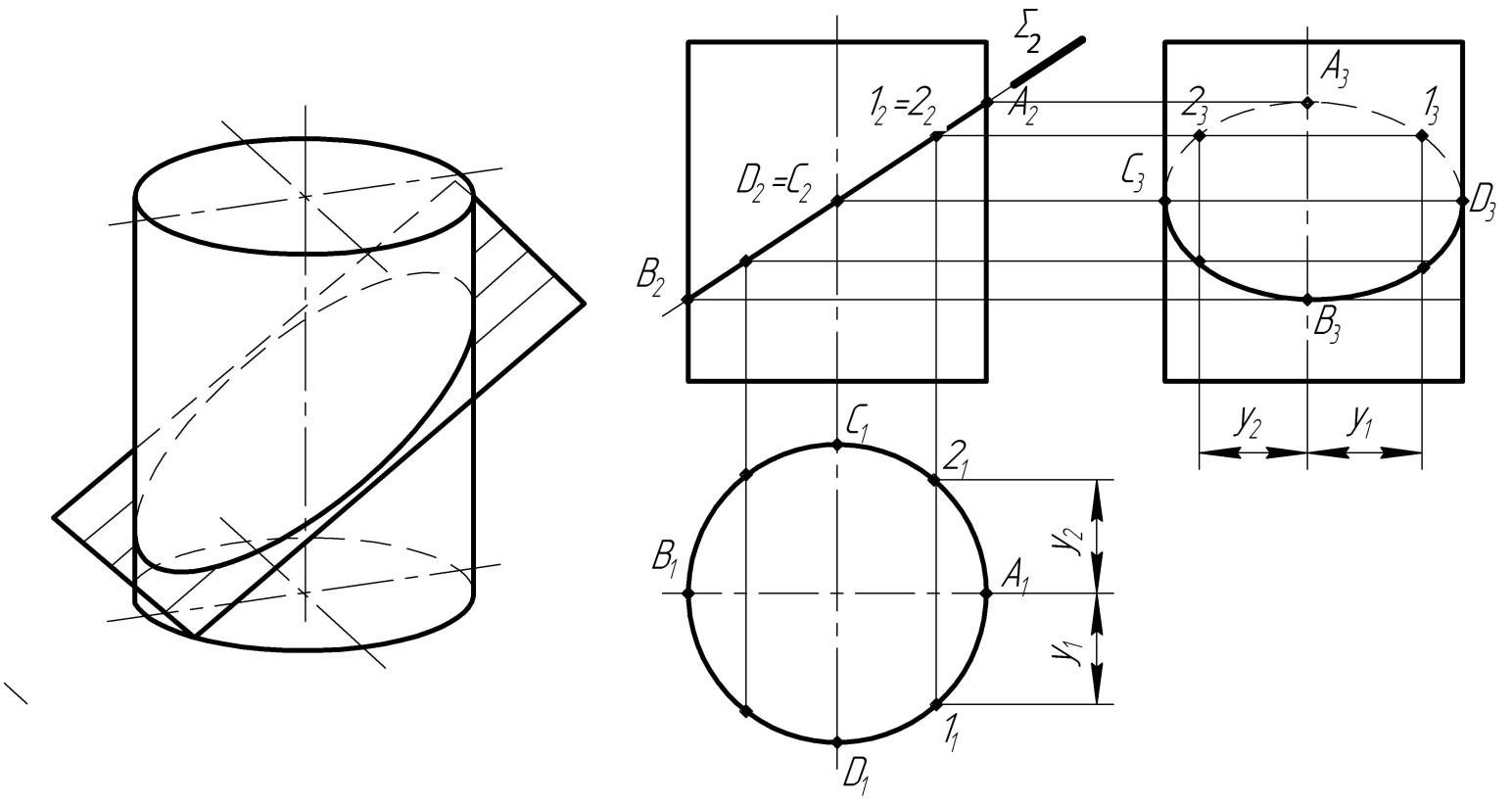 Построение проекции линии пересечения цилиндра фронтально-проецирующей плоскостью.
На рисунке секущая плоскость не перпендикулярна оси цилиндра.
 Линия сечения – эллипс.
На П2 эллипс проецируется в отрезок А2В2, на П1 – в окружность, совпадающую с горизонтальной проекцией цилиндра; на П3 – в эллипс. Точка А – высшая; В – низшая. Точки С и D очерковые относительно П3. Также точки С и D являются точками смены видимости на П3. Точки 1 и 2 – произвольные.
Сечение поверхности цилиндра плоскостью : а- окружность;
 б-эллипс; 
в - пара прямых
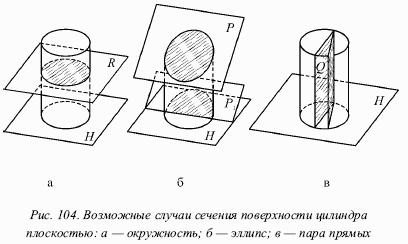 Линия пересечения поверхности вращения проецирующей плоскостью представляет собой плоскую замкнутую кривую. 
Для построения этой кривой определяем точки пересечения ряда образующих поверхности с секущей плоскостью.
 Среди точек пересечения имеются такие, которые особенно расположены по отношению к плоскостям проекций или занимают особые места на кривой. Такие точки называются опорными, и при построении сечения эти точки в первую очередь определяются и строятся.
К опорным точкам относятся: экстремальные (высшая и низшая, ближняя и дальняя, левая и правая) и очерковые. В рассматриваемых задачах очерковые точки являются и точками смены видимости.
После определения опорных точек, для того чтобы точнее определить характер линии, определяется ряд случайных точек. Случайные точки – это точки, которые взяты произвольно. Чем больше найдено таких точек, тем точнее построено сечение.
Типы сечений конической поверхности
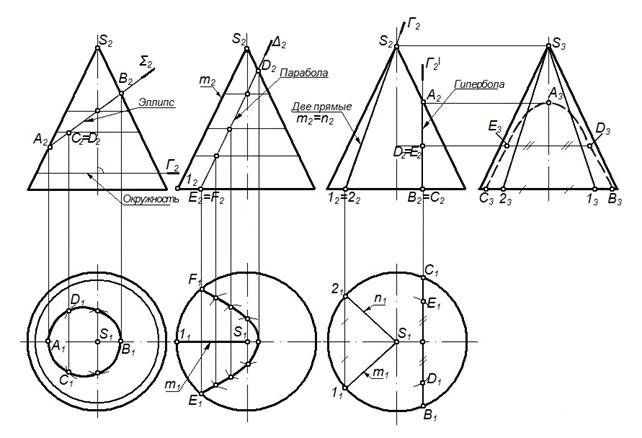 Типы сечений конической поверхности
Конус – поверхность, в которой получается пять видов различных сечений:
- секущая плоскость (Г) проходит через вершину конуса, в сечении получается треугольник (все линии прямые);
- секущая плоскость (S) расположена под непрямым углом к основанию и не параллельна ни одной из образующих, в сечении получается эллипс;
- секущая плоскость (D) параллельна какой-либо одной образующей конуса, в сечении получается парабола;
- секущая плоскость (Г¢) параллельна оси вращения конуса, в сечении получается гипербола;
- секущая плоскость (Г2) параллельна основанию и в прямом конусе перпендикулярна оси, в сечении получается окружность, радиус её измеряется от оси до очерка.
КОНТРОЛЬНЫЕ ВОПРОСЫ 

Укажите общую схему определения точек линии пересечения поверхности плоскостью. 
Какие точки линии пересечения поверхности плоскостью называют главными (опорными)? 
В каких случаях плоскость пересекает поверхность прямого кругового конуса: по двум пересекающимся прямым; по окружности, эллипсу, параболе, гиперболе?
Как определяется на эпюре действительный вид сечения?
СПИСОК ЛИТЕРАТУРЫ 
Гордон В.О.,Семенцев-Огиевский М.А. Курс начертательной геометрии: Учеб.пособие / Под ред. Ю.Б. Иванова. – 23-е изд., перераб. – М.: Наука. Гл. ред. физ.-мат. лит., 1988 
2. Гордон В.О., Иванов Ю.Б., Солнцева Т.Е. Сборник задач по курсу начертательной геометрии. –М.: Наука, 1989 
3. Фролов С.А. Начертательная геометрия: Учебник для втузов. – 2-е изд., перераб. и доп. – М.: Машиностроение, 1983 
4. Фролов С.А. Сборник задач по начертательной геометрии: Учебник для студентов машиностроительных и приборостроительных специальностей вузов. – 2-е изд., перераб. и доп. – М.: Машиностроение, 1986 
5. Крылов Н.Н. Начертательная геометрия. – М.: Высшая школа, 1990